Update on workstream
 Emergency Response Preparedness approach
IASC REAP meeting | 13 October 2016
Slide 1
13 October 2016
Overview
Progress and next steps in rolling out the ERP approach
IASC REAP sub-group on ERP approach
Status of roll-out and the online ERP platform
Trainings and country support missions
ERP guidance and communication
Next steps
Slide 2
July 2016
1) IASC REAP sub-group on ERP approach
The sub-group on the ERP approach was established in July 2016 to promote implementation of inter-agency preparedness in the field, in particular in countries identified as at high risk of crises requiring an international humanitarian response. The sub-group is expected to contribute to this goal by: 
ensuring strong inter-agency collaboration in the roll-out and adaptation of the ERP approach; 
establishing clear links between risk analysis and preparedness action; 
providing guidance and  tools to and ensuring operationalization by Country Teams implementing the ERP approach; and
improving the flow of information on the ERP and preparedness requirements within and between the participating agencies.
The sub-group is expected to work closely with the Early Warning Early Action group and other relevant IASC bodies.
Slide 3
13 October 2016
[Speaker Notes: One of the tasks of the IASC Reference Group on Risk, Early Warning and Preparedness (REAP) is to work to heighten inter-agency preparedness to respond to breaking humanitarian crises. The agreed tool for ensuring such readiness is the Emergency Response Preparedness (ERP) approach, which was endorsed by the Emergency Director’s Group in July 2015.]
2) Status of ERP roll-out
ERP is being implemented i.e. risk analysis completed and MPAs/APAs prioritized and in progress in 43 countries, 
ERP has not yet been implemented, but work is underway to start implementation in the next 3 months in 25 more countries, 
No information / ERP approach is not being used and there is no clear timeline for implementation in 12 countries
80 countries are being monitored. These include countries, which have been identified as priorities based on risk analysis and countries where the ERP implementation has already begun.
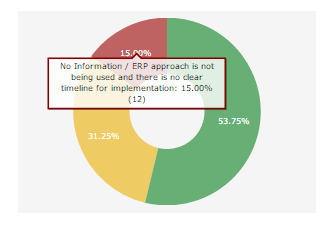 Slide 4
Feb-2013
The online ERP Tool
Helping country offices track implementation and access good practice
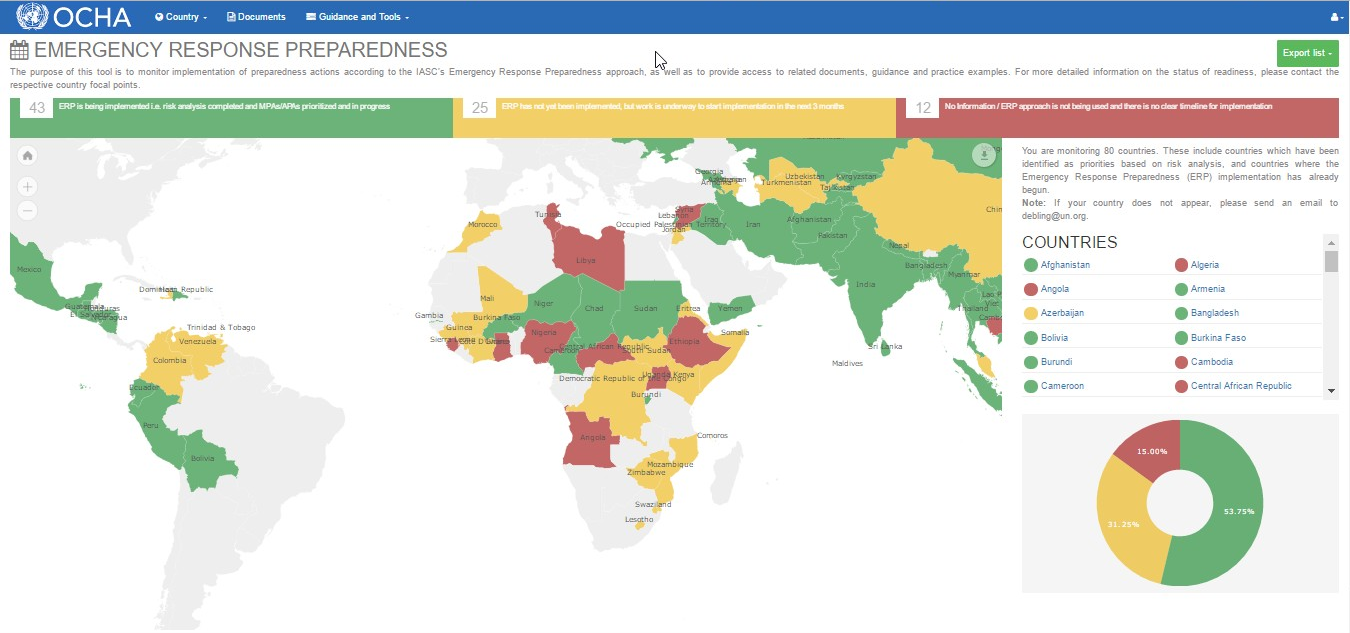 Slide 5
13 October 2016
Preparedness Actions
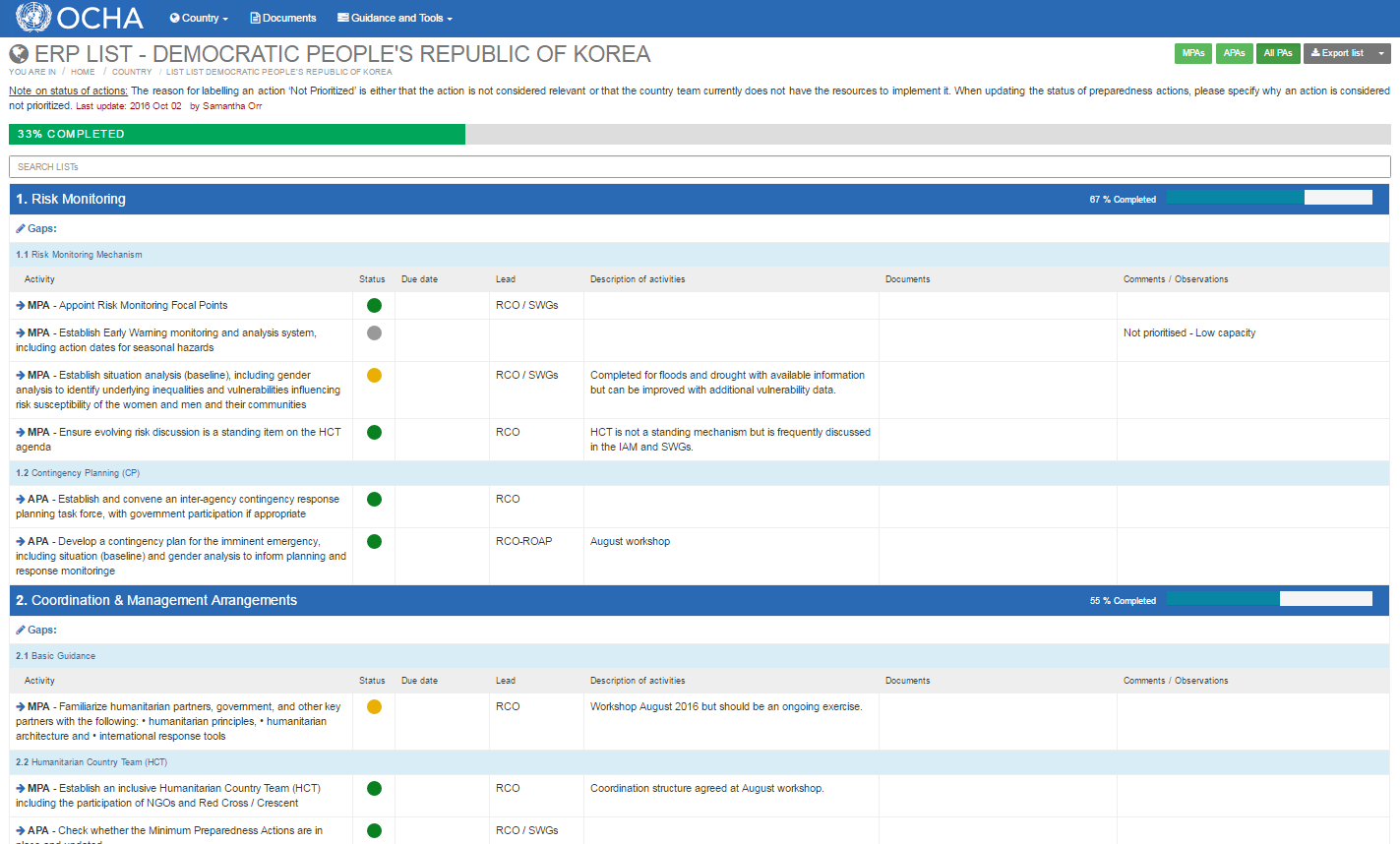 Slide 6
13 October 2016
Dashboard
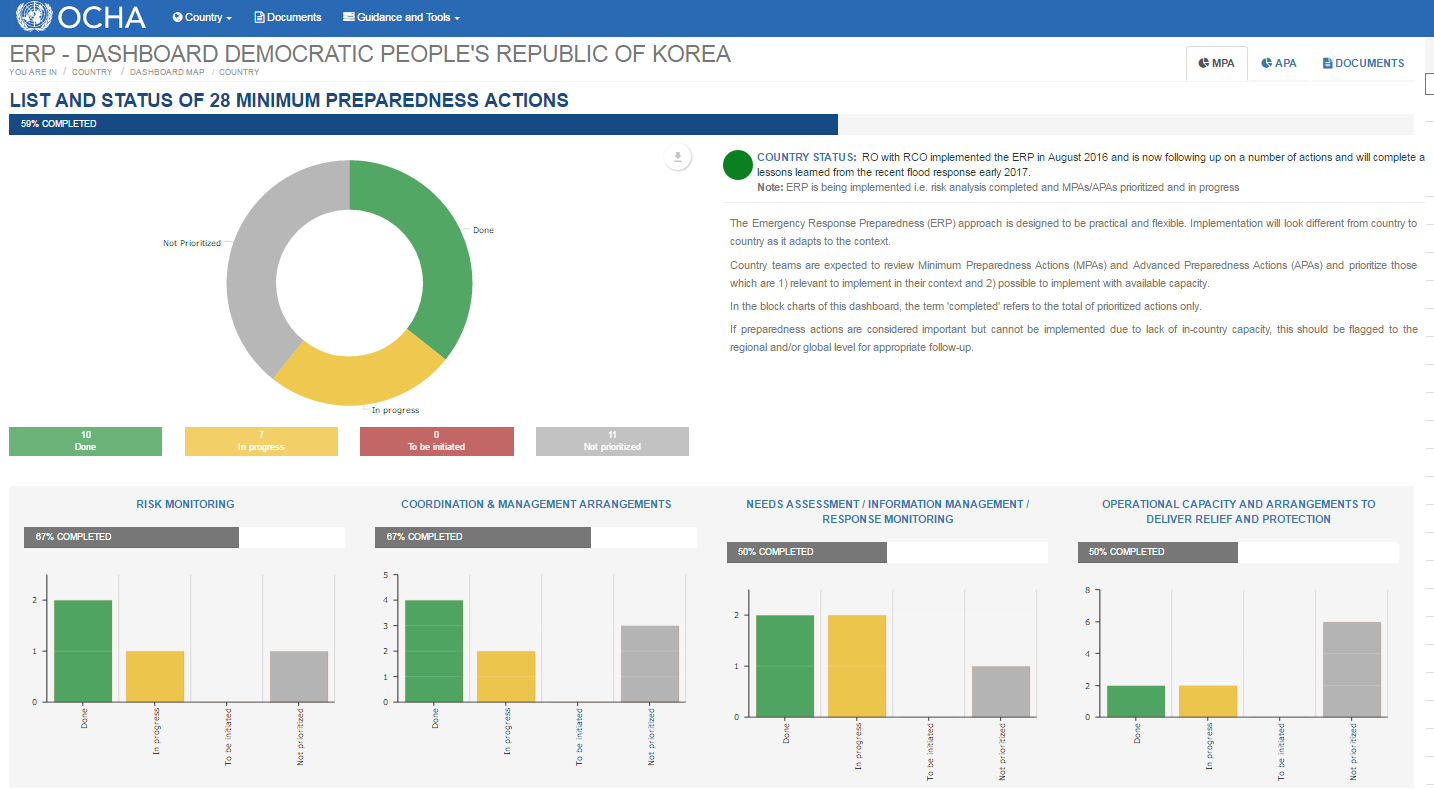 Slide 7
13 October 2016
Documents
Related Documents on country dashboard
Documents Library – filter
View per MPA under Guidance and Tools
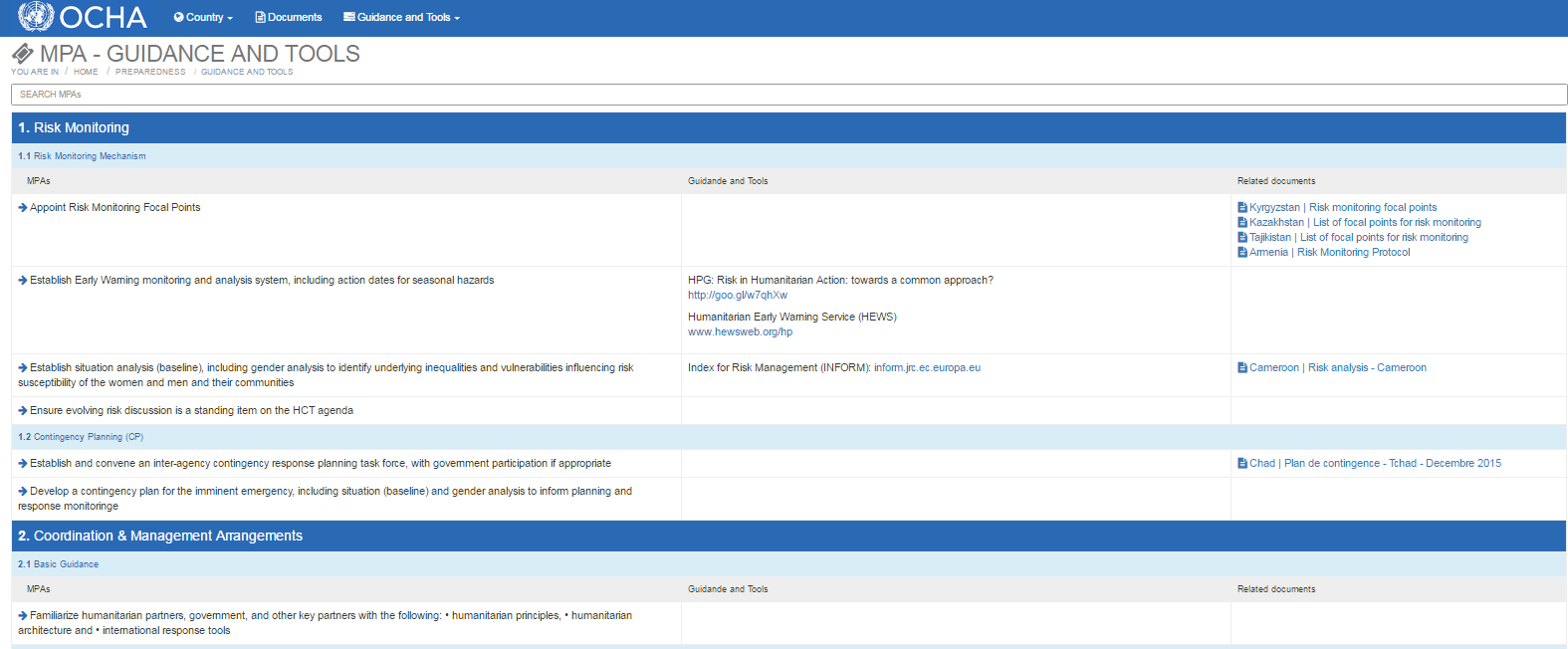 Slide 8
13 October 2016
ERP Tool – Next Steps
Currently first field testing / data entry - October
Launch of the ERP Tool – November 
Access for IASC partners
Discuss if desire to adopt as IASC tool
Slide 9
13 October 2016
3) ERP Trainings and country support missions
More than 270 people trained on the ERP approach in seven locations
Completed
RCs
OCHA
Bangkok
Panama
Tbilisi
Istanbul
Cairo
Amman
Dakar
NGO/UN/Gov.
274 people trained
Planned
CO support missions
Geneva
Nairobi
New York
Lesotho
Swaziland
Cameroon
Niger
Philippines
Iraq
Burkina Faso
Sudan
Slide 10
July 2016
Upcoming ERP support missions and trainings
Slide 11
Feb-2013
4) ERP guidance and communication
Revamped presence on Humanitarianresponse.info

ERP guidance has been translated into French and Spanish

Short communication material (summary and FAQs) established
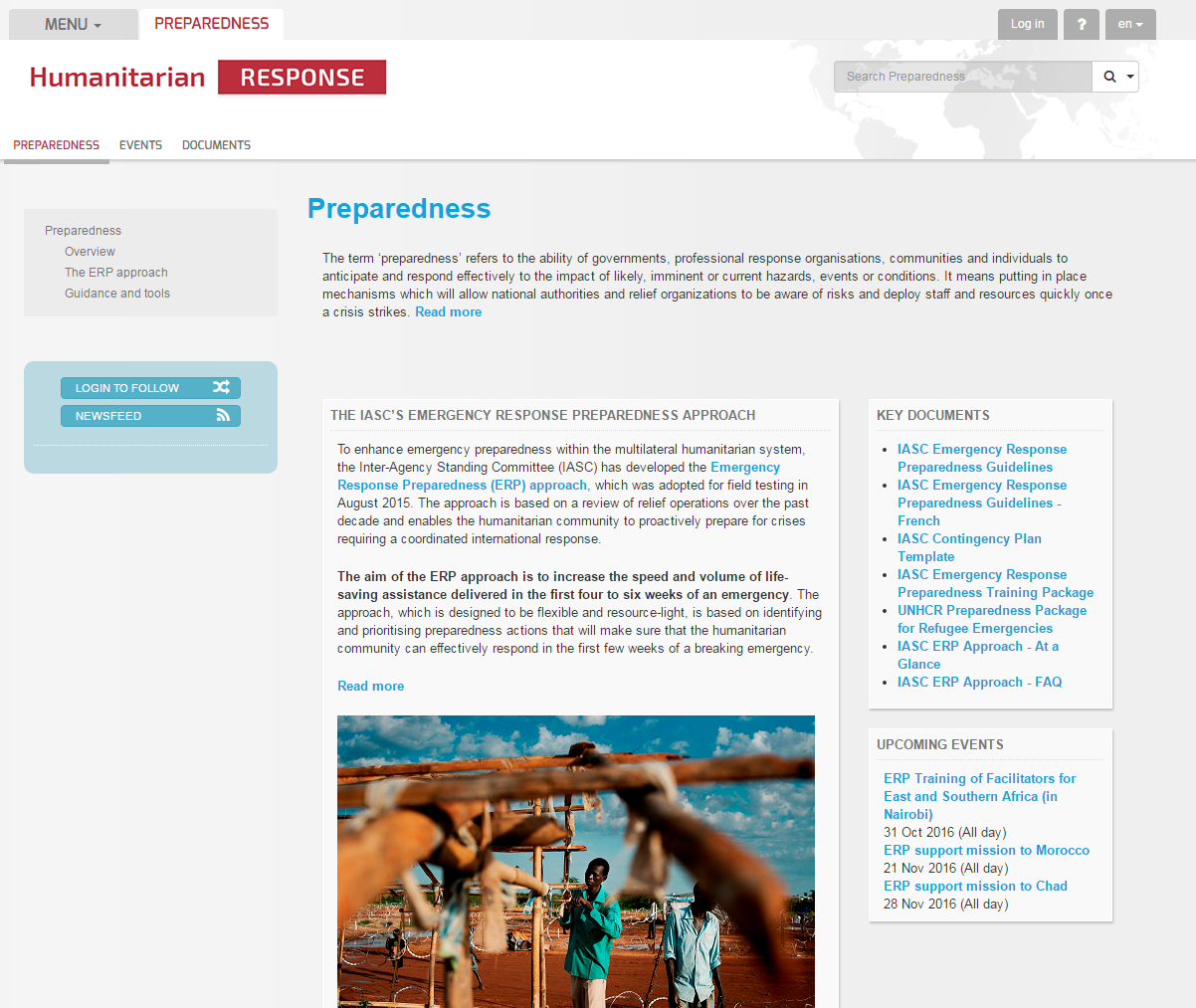 Slide 12
13 October 2016
5) Next steps
Support to country implementation
ERP review in 2017
ERP Tool
Slide 13
13 October 2016